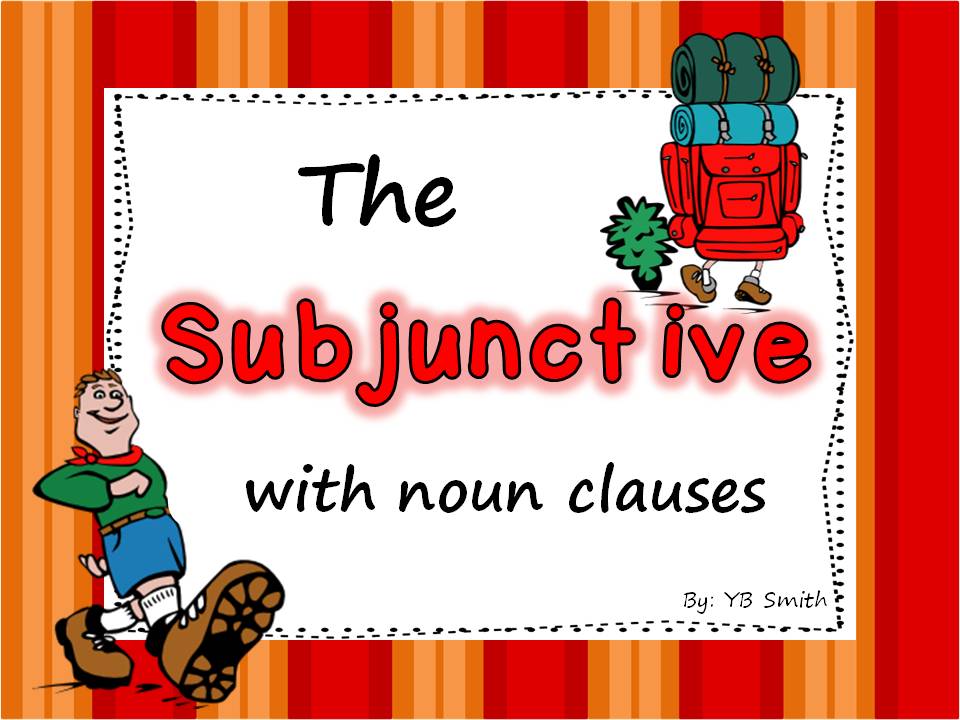 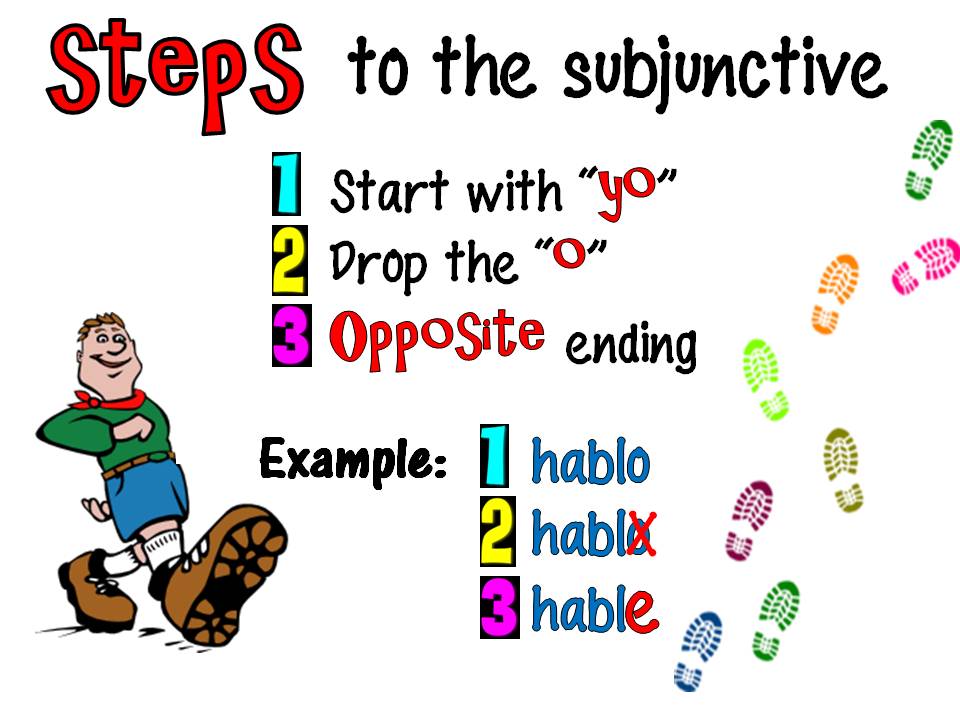 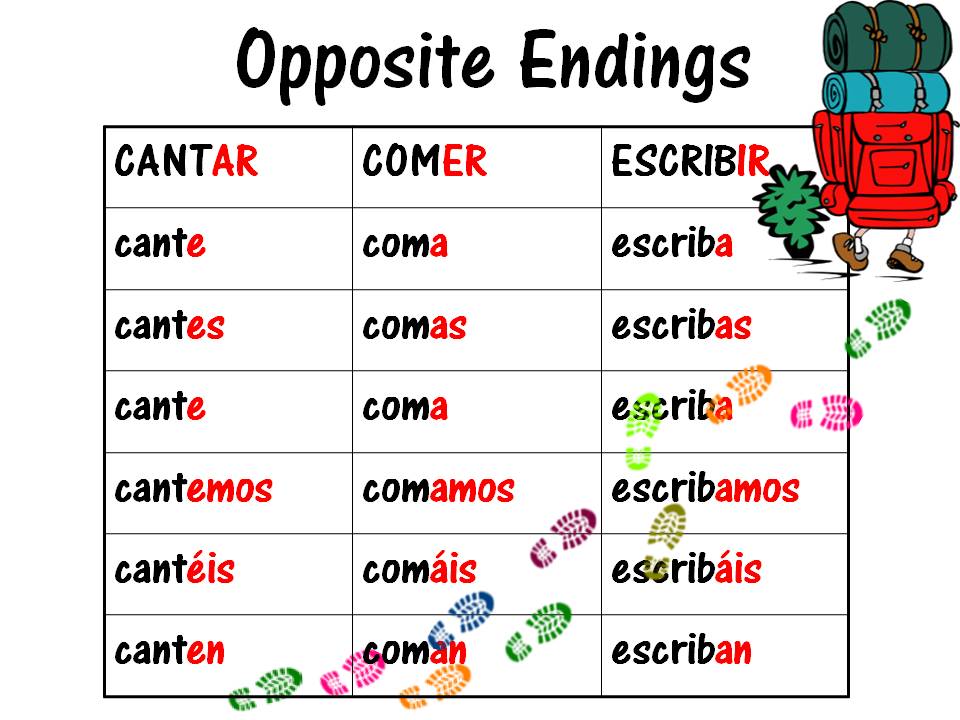 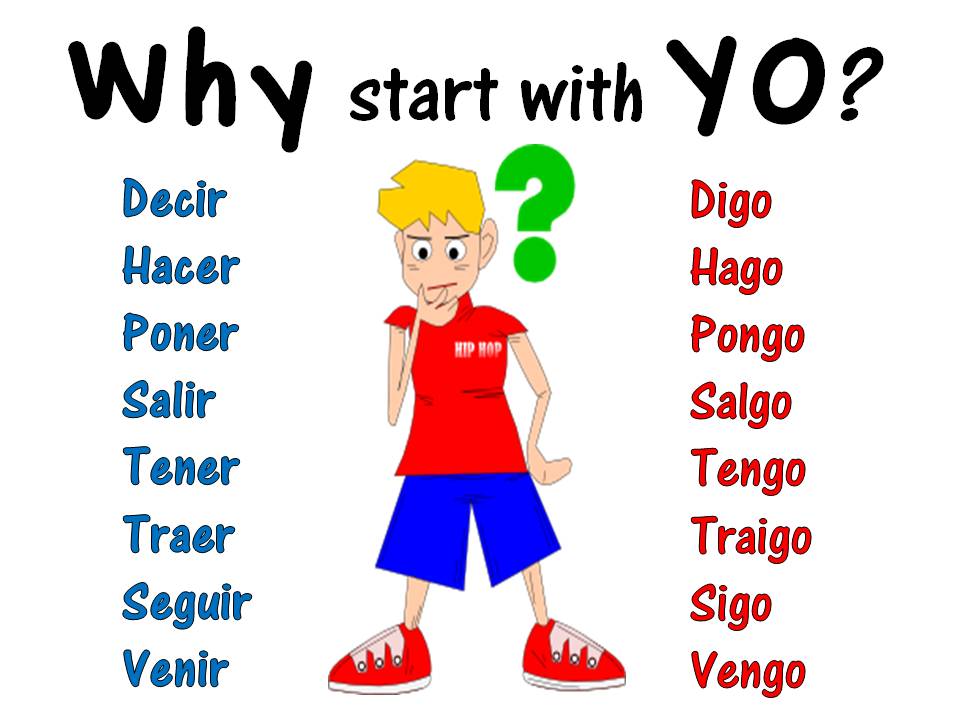 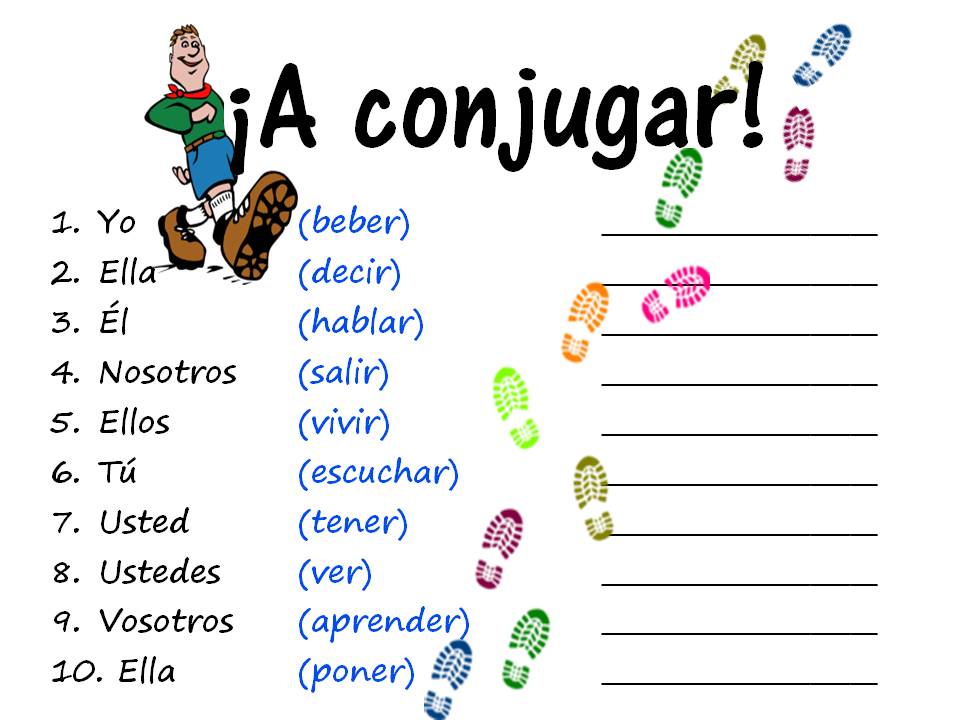 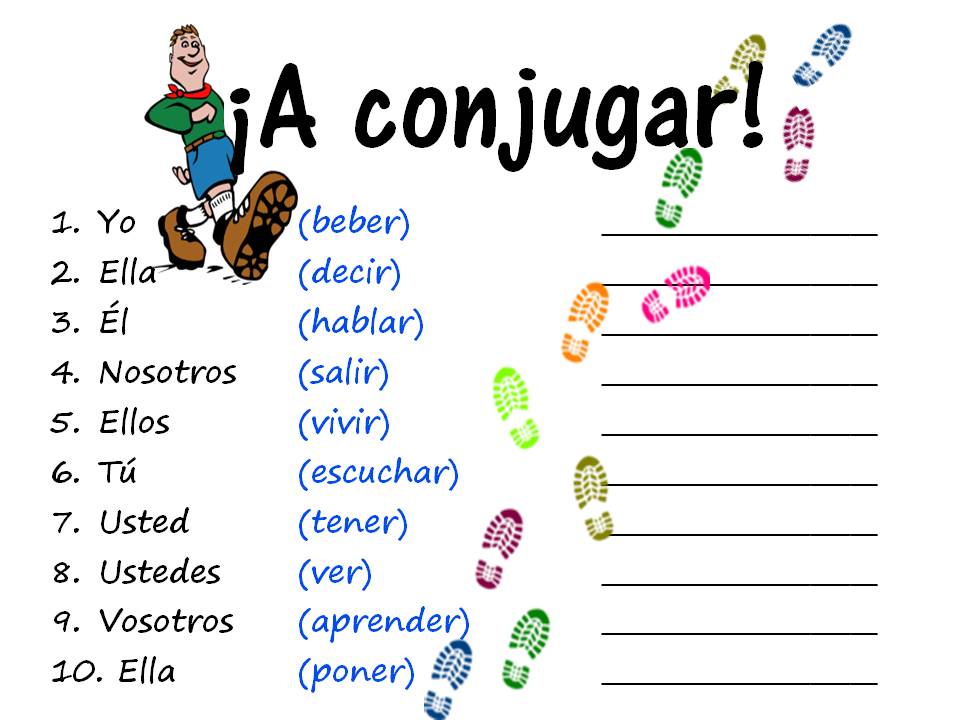 beba
diga
hable
salgamos
vivan
escuches
tenga
vean
aprendáis
ponga
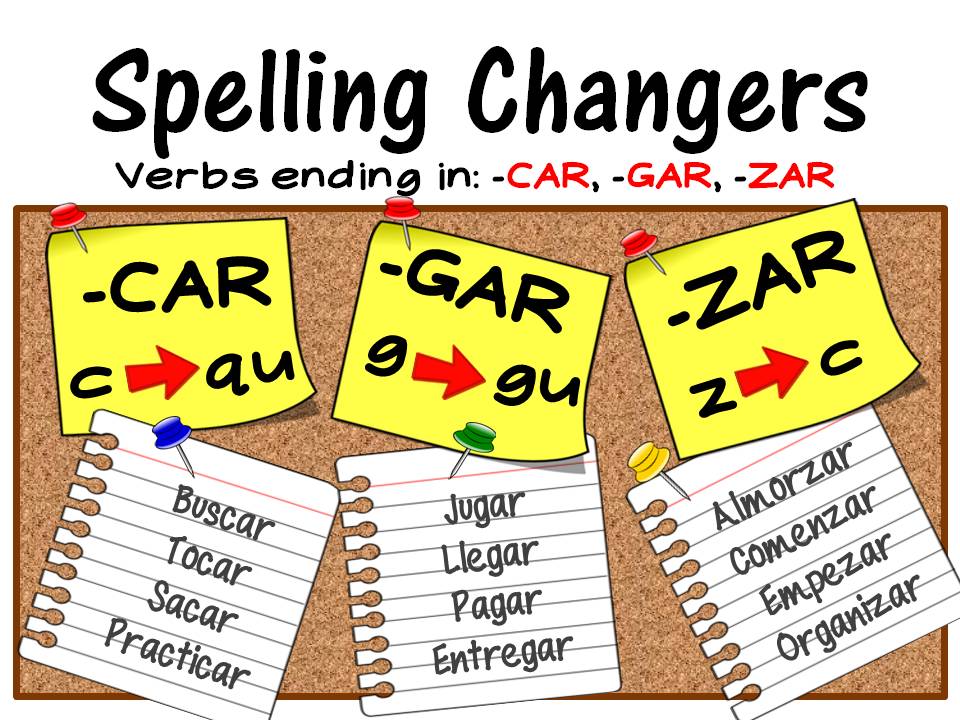 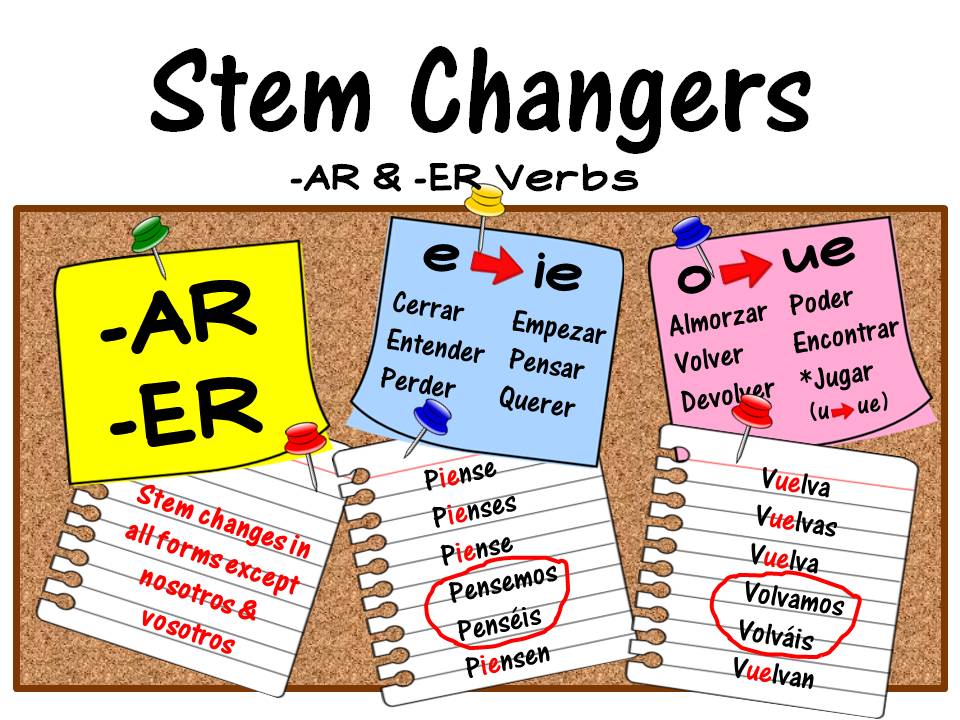 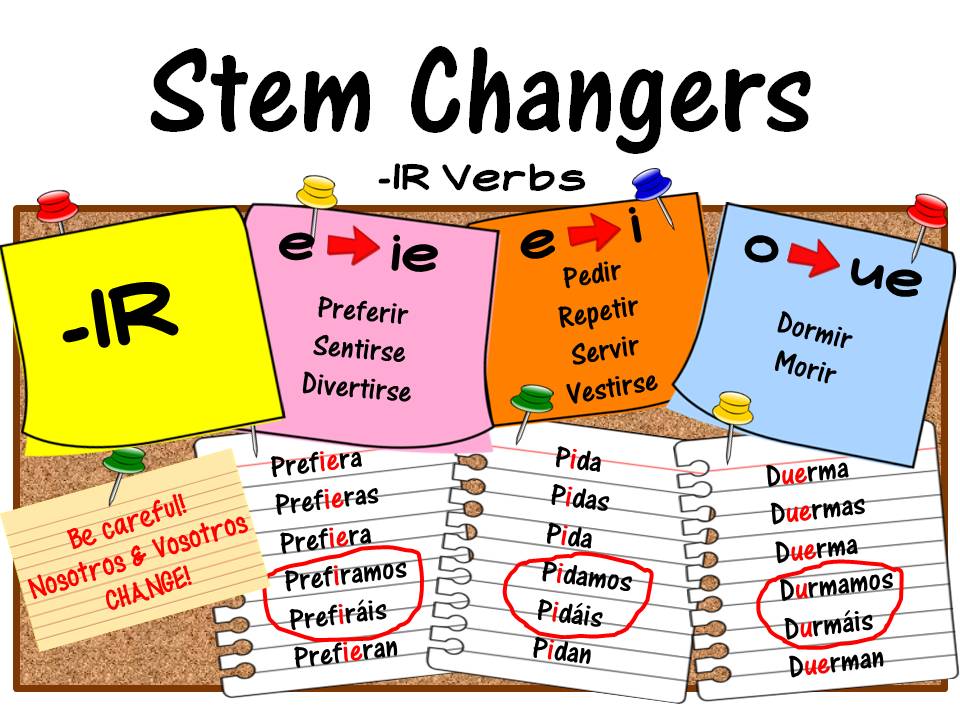 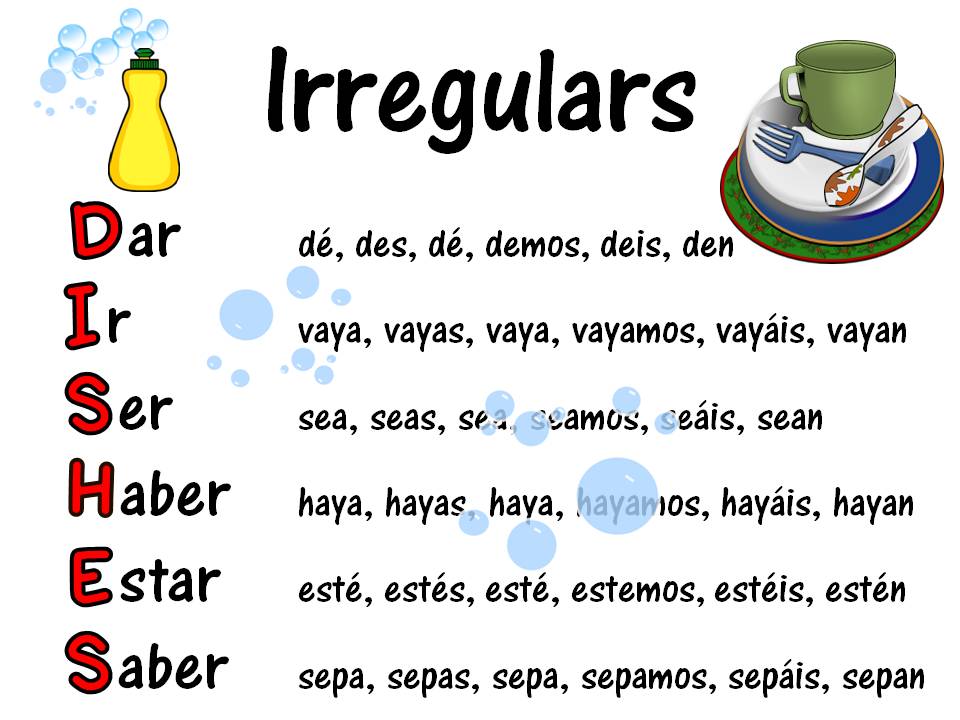 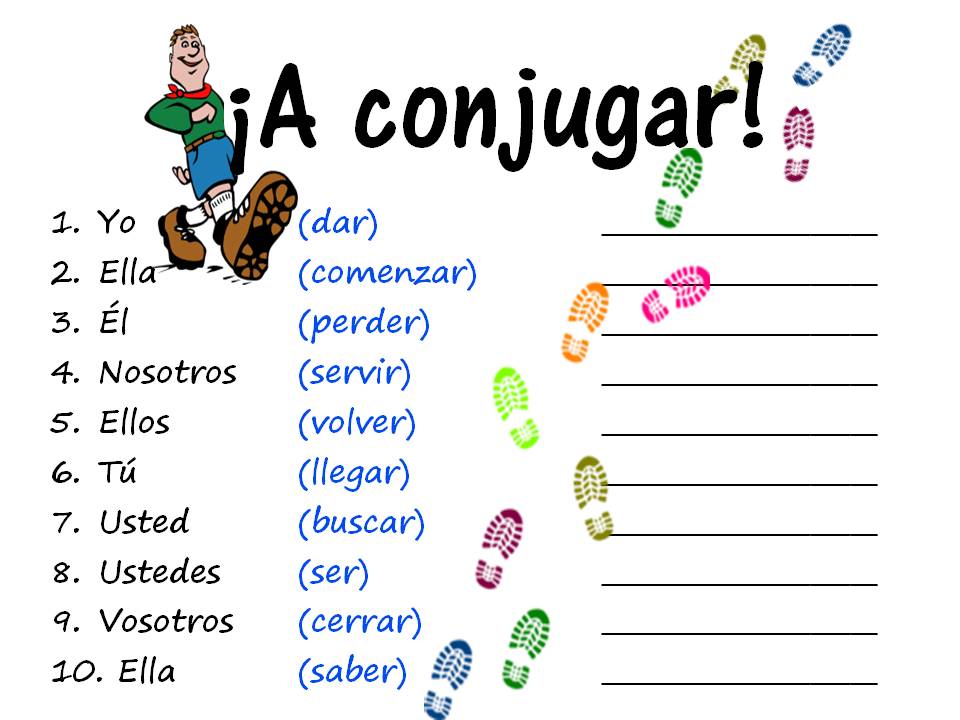 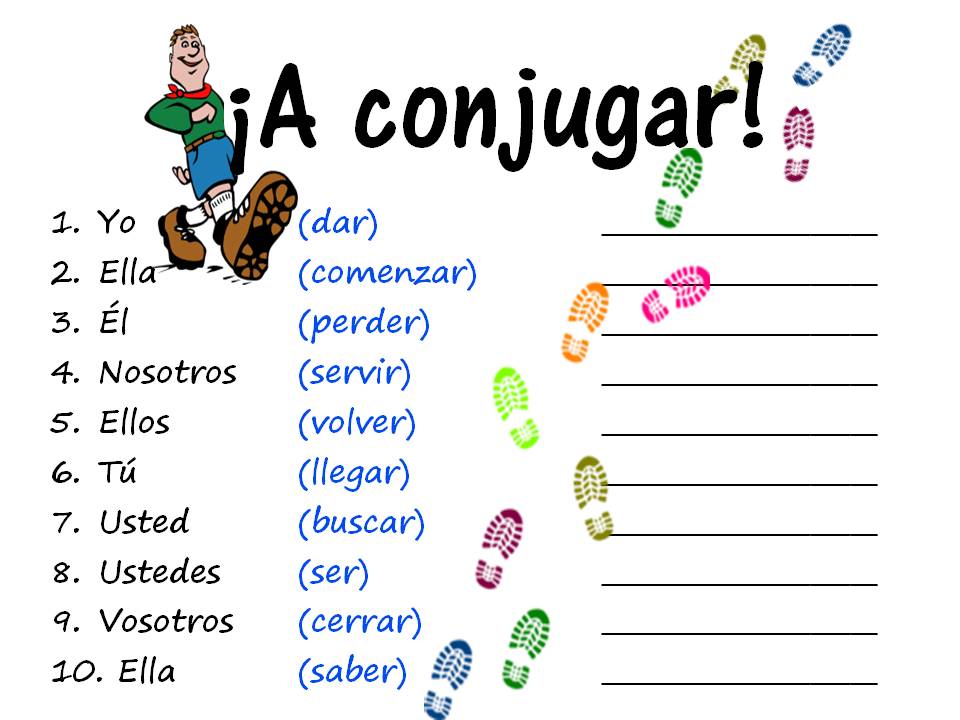 dé
comience
pierda
sirvamos
vuelvan
llegues
busque
sean
cerréis
sepa
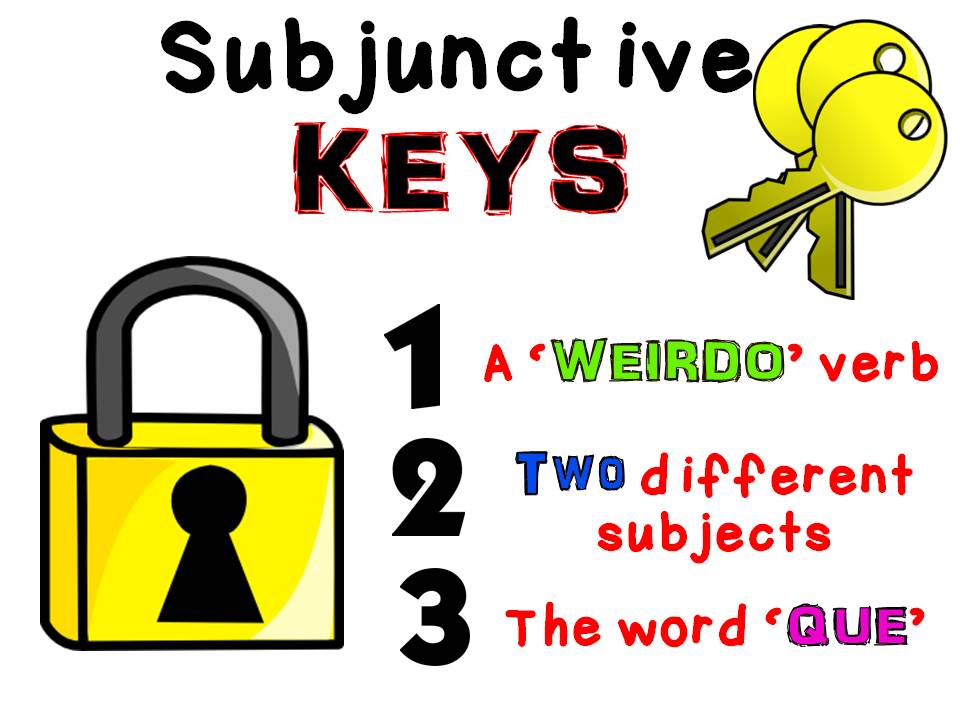 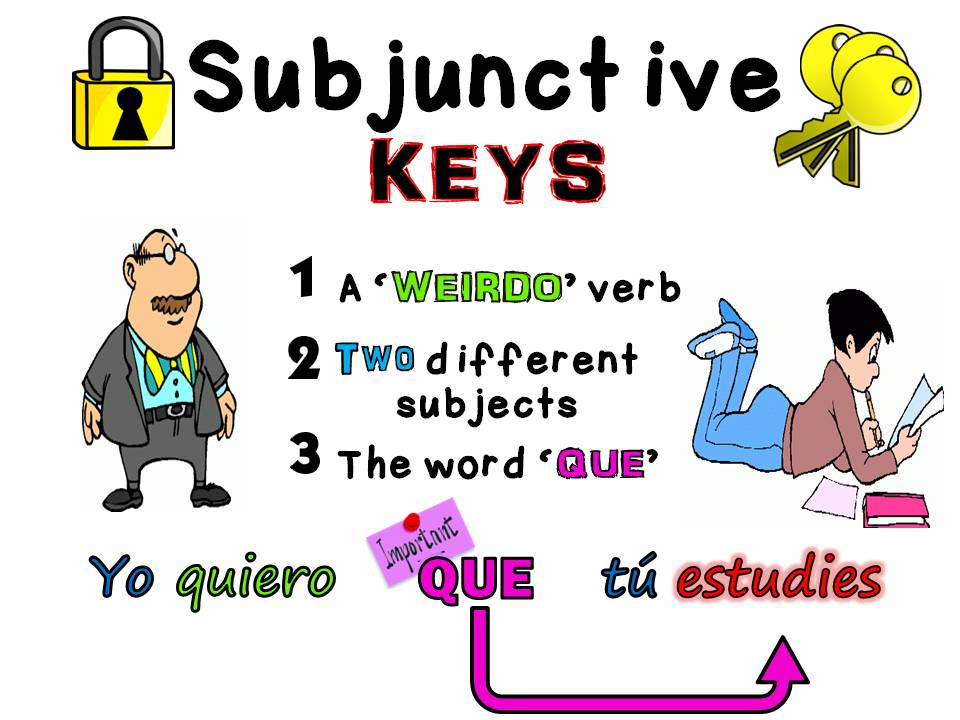 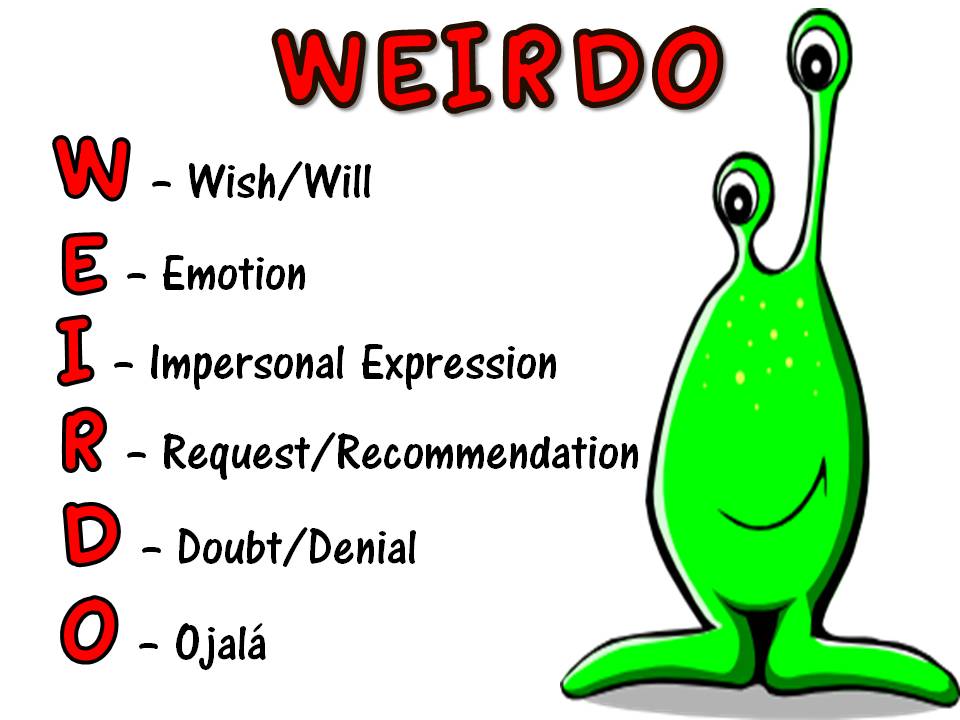 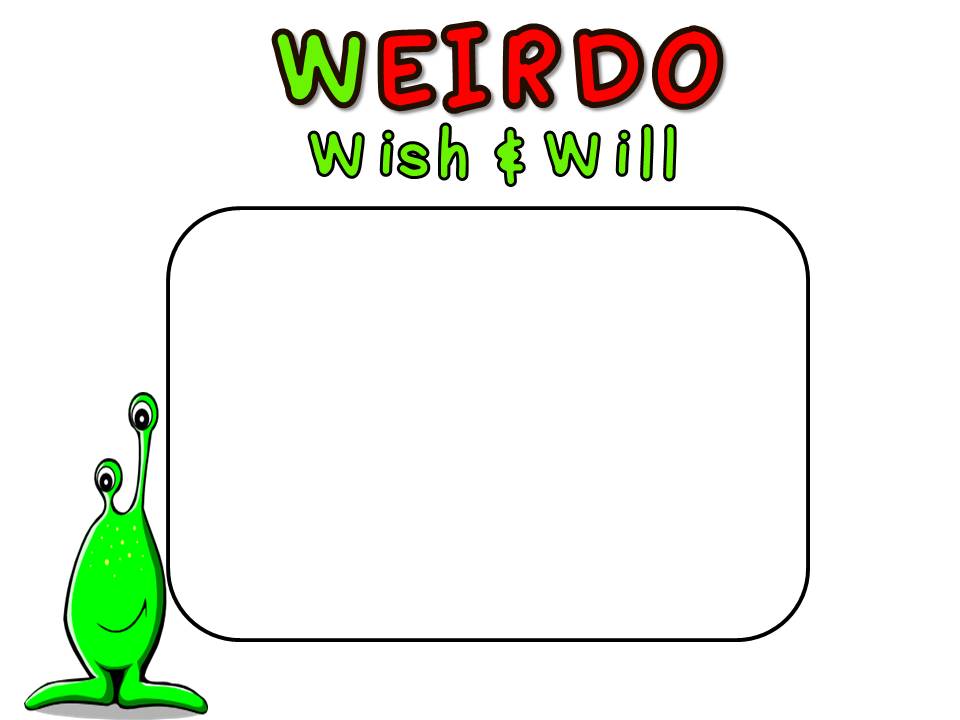 desear
esperar
insistir en
necesitar
permitir
preferir (ie)
prohibir
querer (ie)
to wish/want
to hope
to insist
to need
to permit
to prefer
to prohibit/forbid
to want
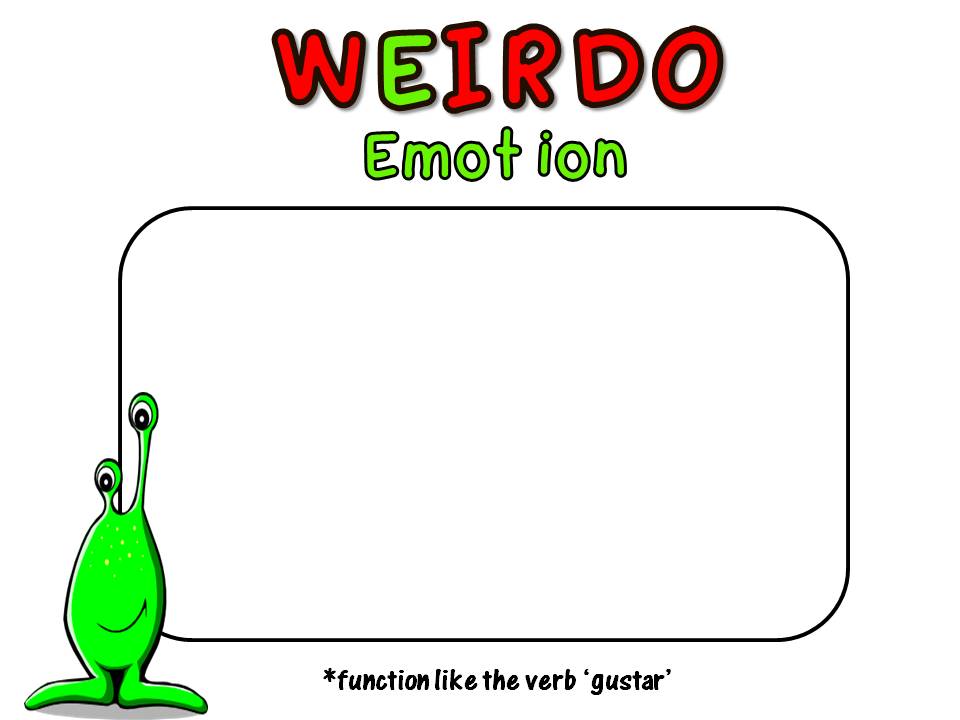 alegrarse de	
estar (contento, etc.) de	
preocuparse  de
sentir(ie)
tener miedo de
gustar		
molestar* 
sorprender*
to be glad
to be happy, etc.
to worry about
to be sorry
to be afraid of
to like
to bother
to surprise
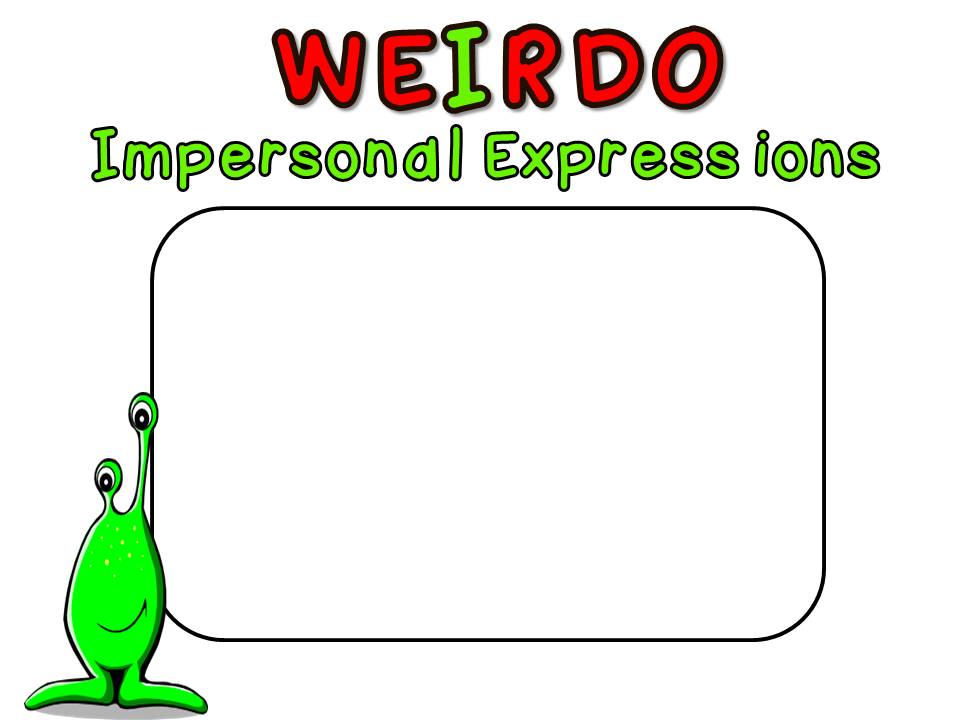 es bueno (malo)
es importante
es (im)posible
es lógico
es mejor
es necesario
es ridículo
es una lástima
it’s good (bad)
it’s important
it’s im(possible)
it’s logical
it’s better
it’s necessary
it’s ridiculous
it’s a shame
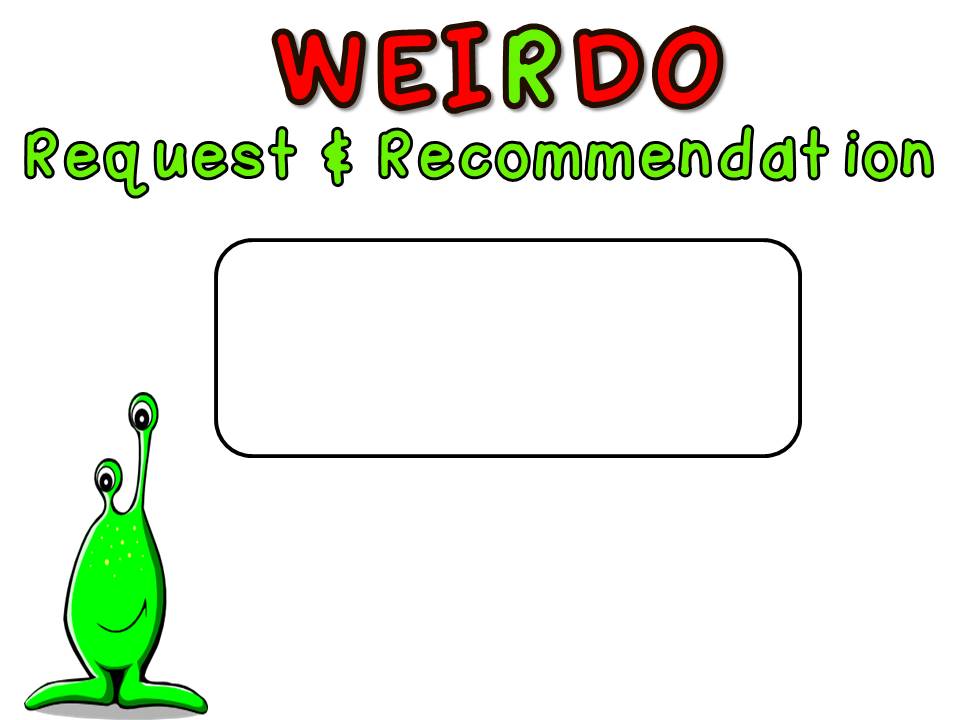 pedir (i)
recomendar (ie)
sugerir (ie)
to request
to recommend
to suggest
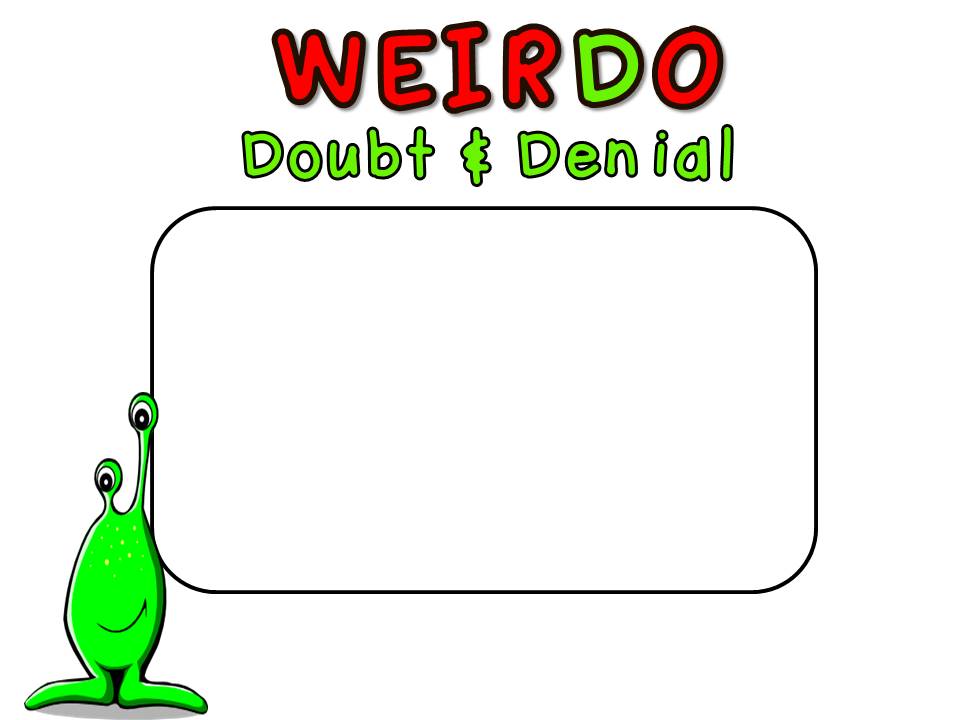 dudar
es dudoso
no creer
no pensar
no estar seguro(a) de
no es cierto
no es verdad
to doubt
it’s doubtful
not to believe
not to think
not to be sure
it’s not true
it’s not true
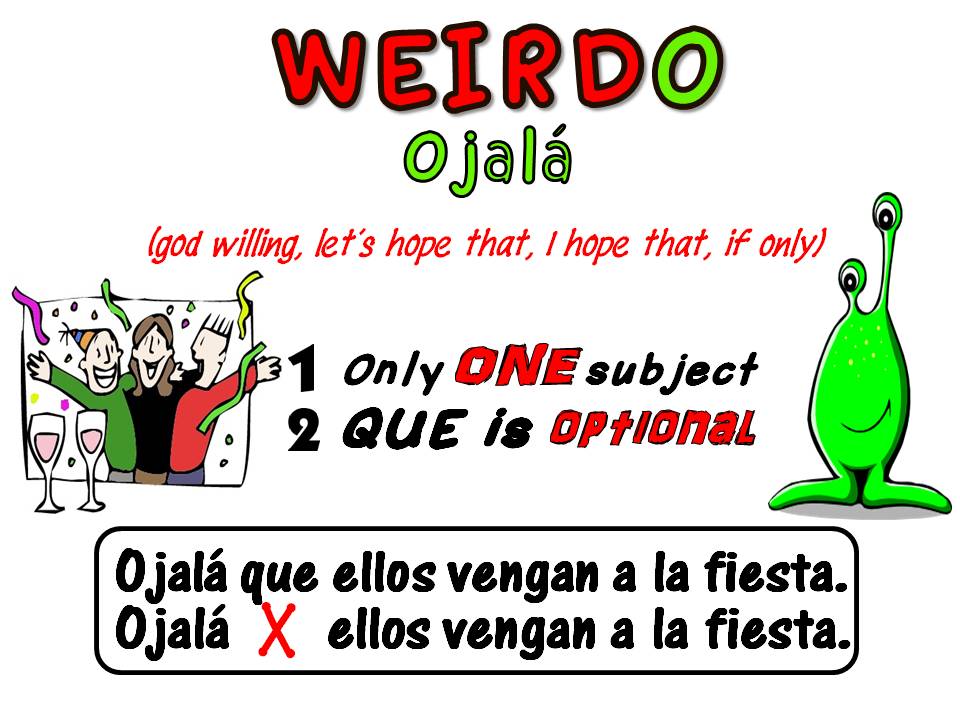 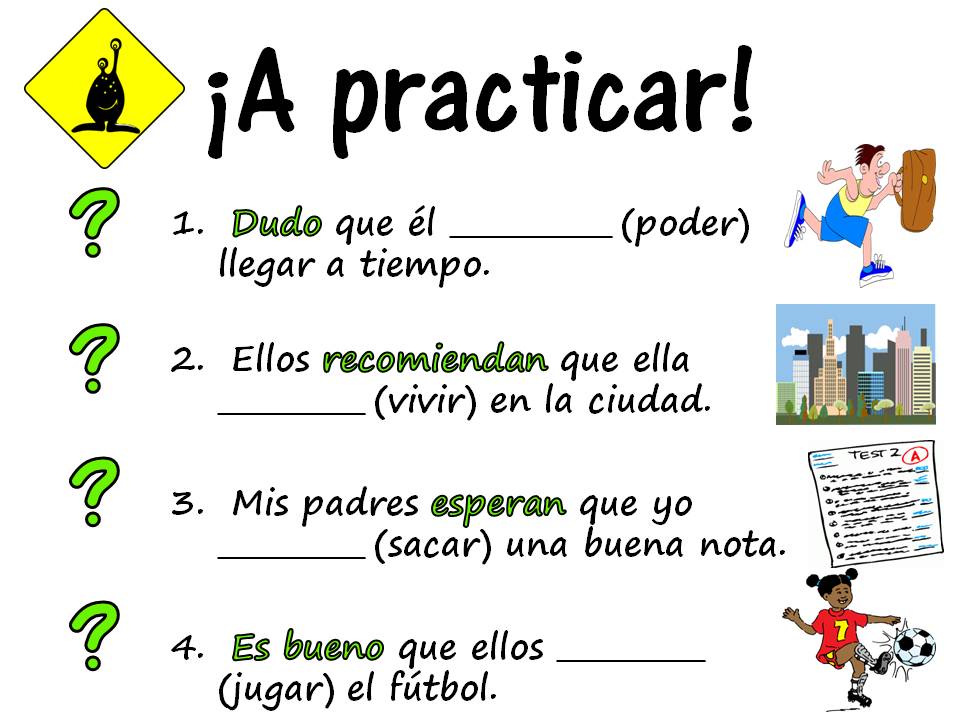 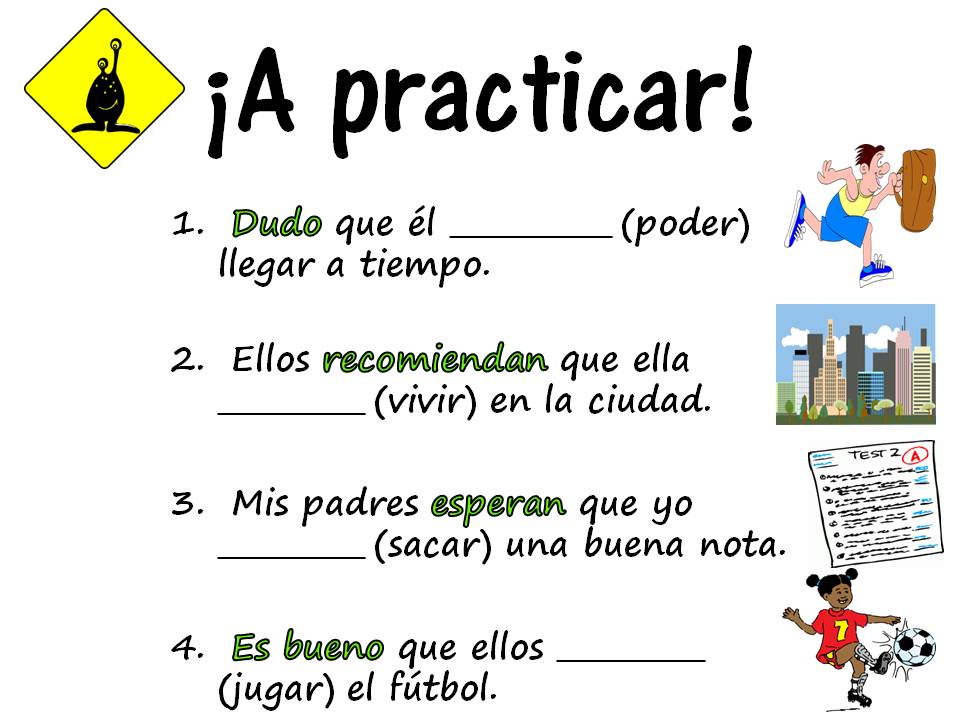 D
?
pueda
R
?
viva
W
?
saque
I
?
jueguen
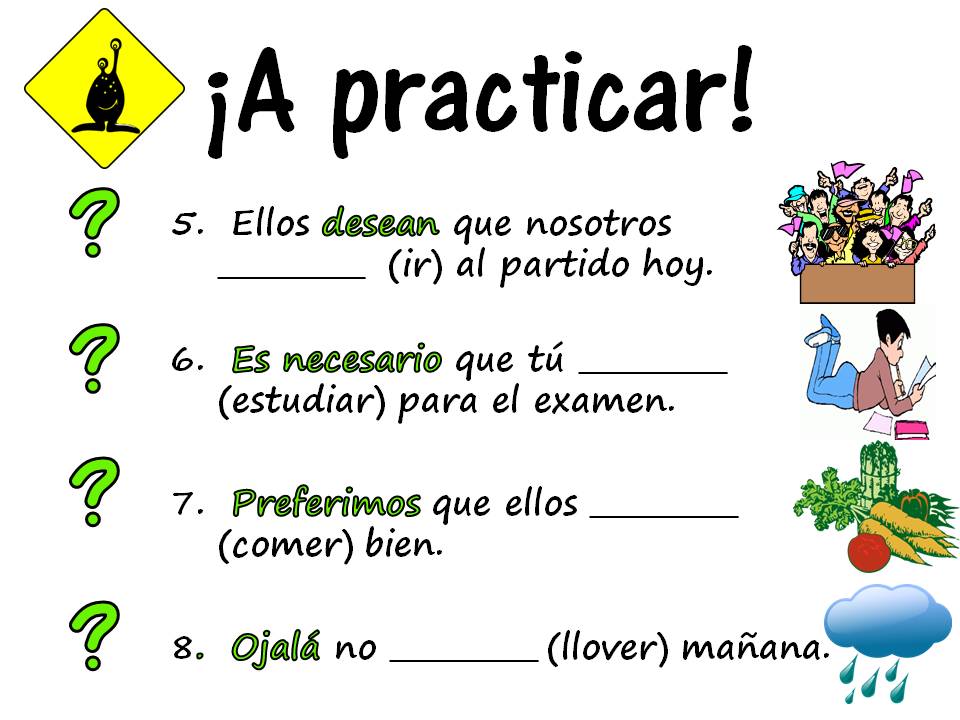 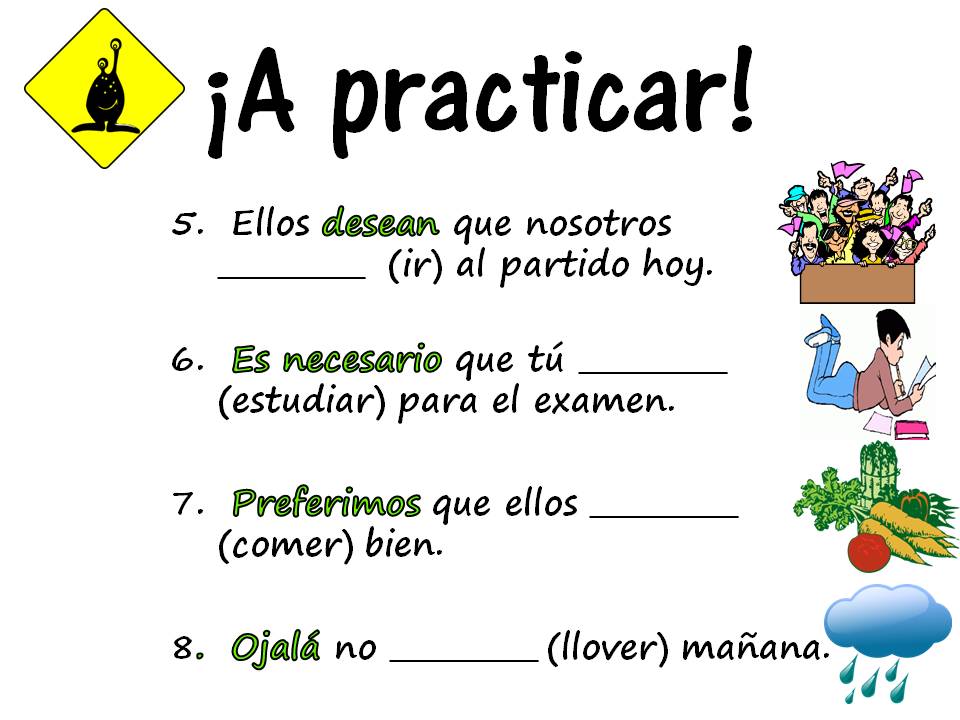 W
?
vayamos
I
?
estudies
W
?
coman
O
?
llueva
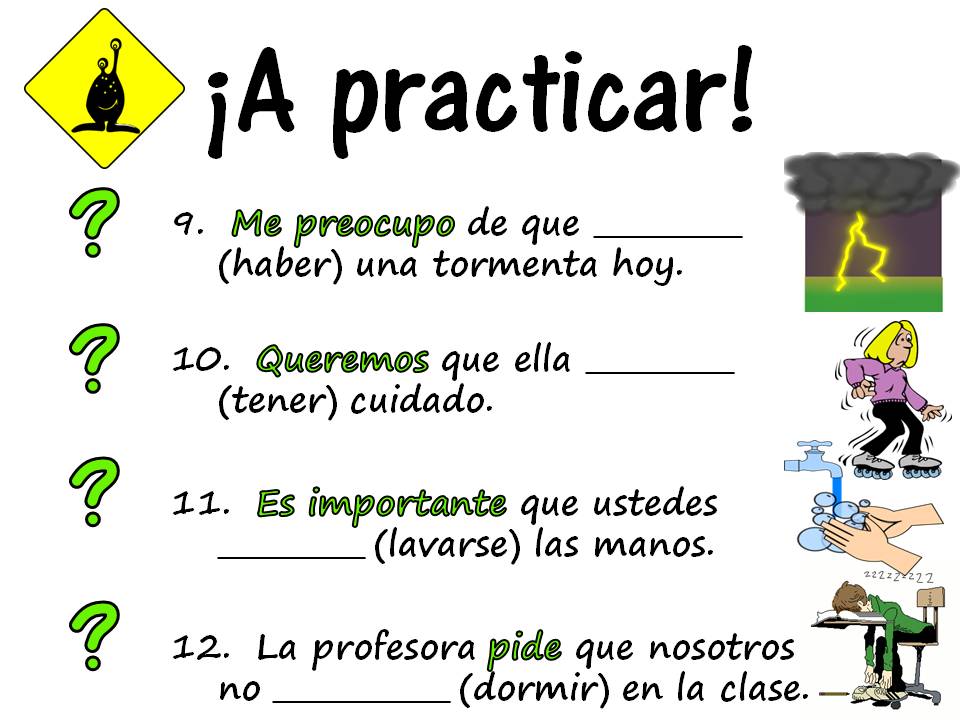 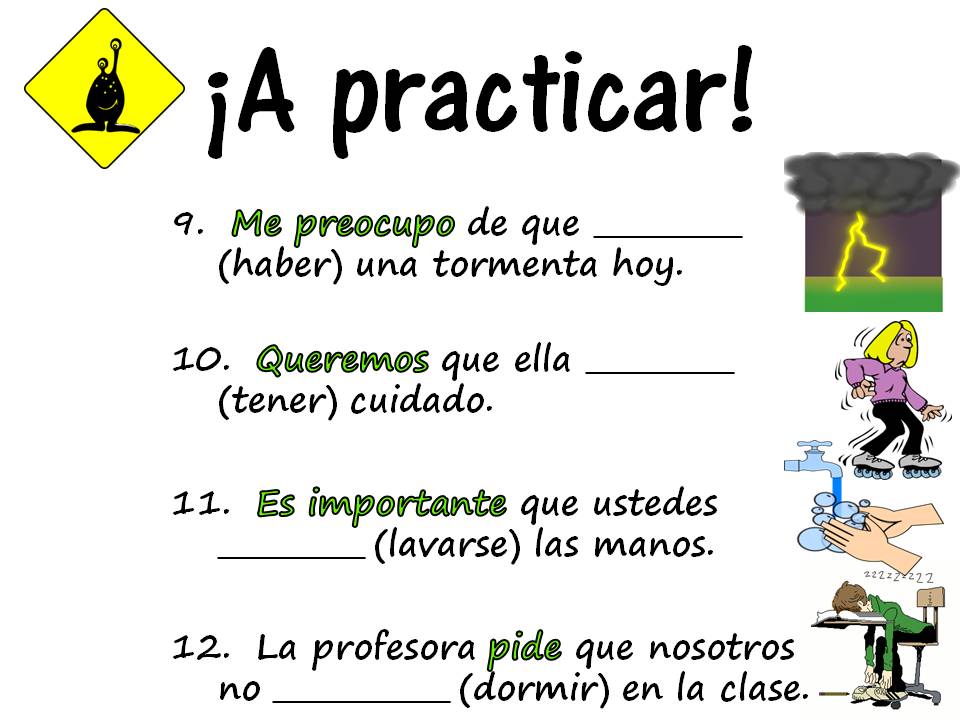 E
?
haya
W
?
tenga
I
?
se laven
R
?
durmamos
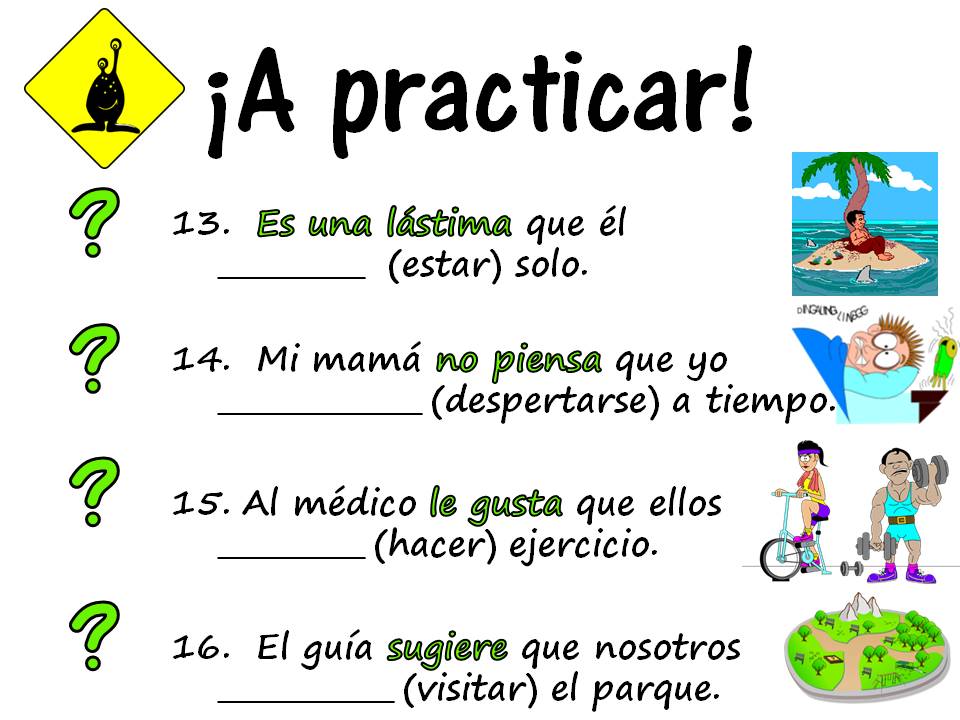 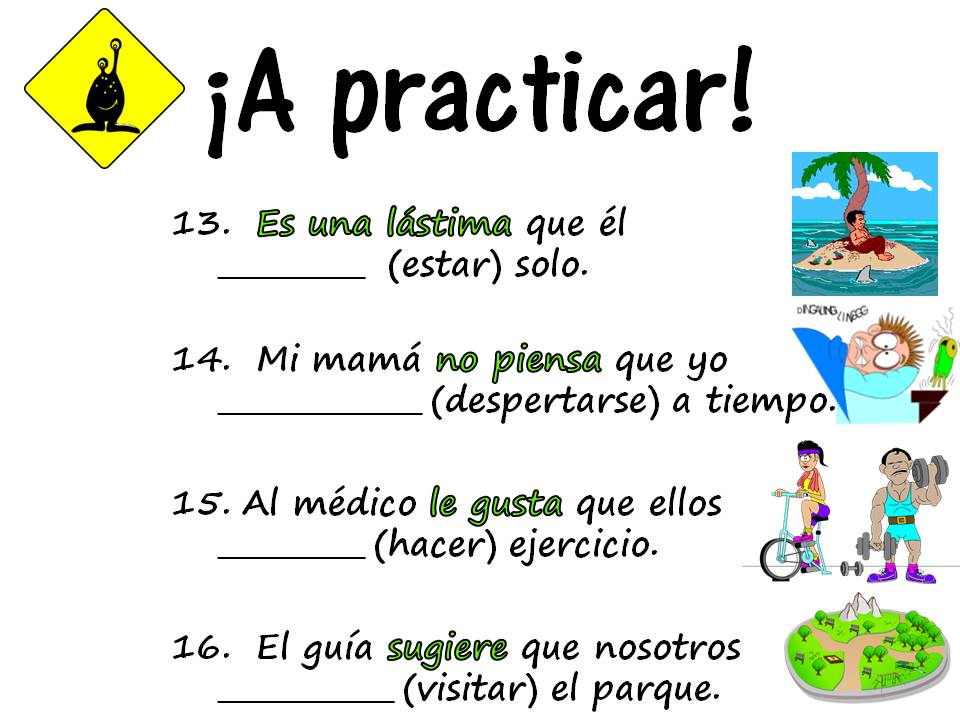 I
?
esté
D
?
me despierte
E
?
hagan
R
?
visitemos
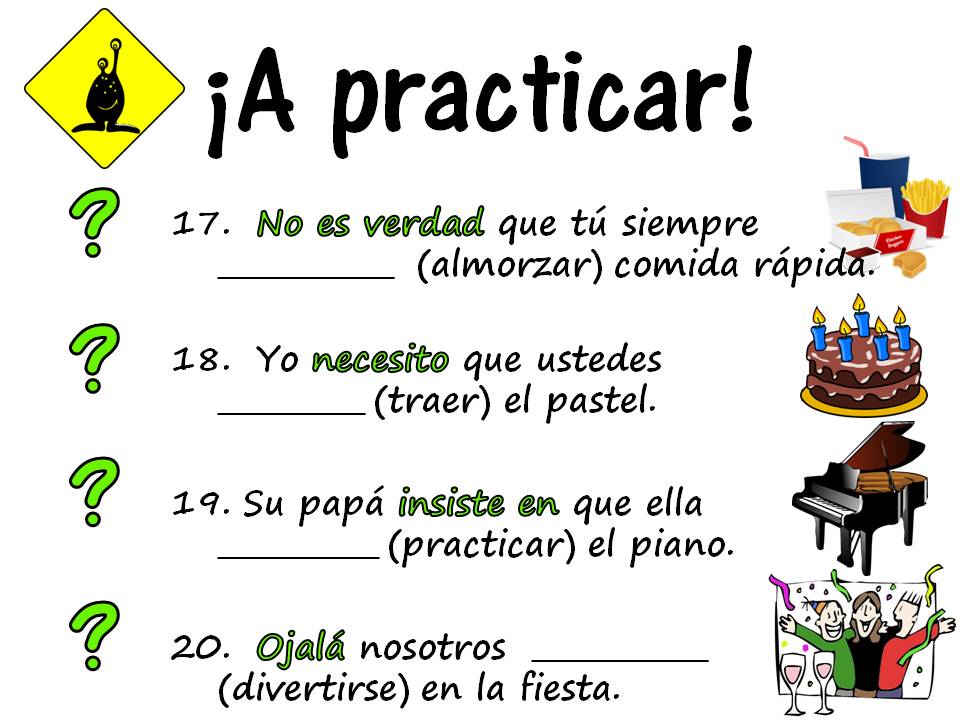 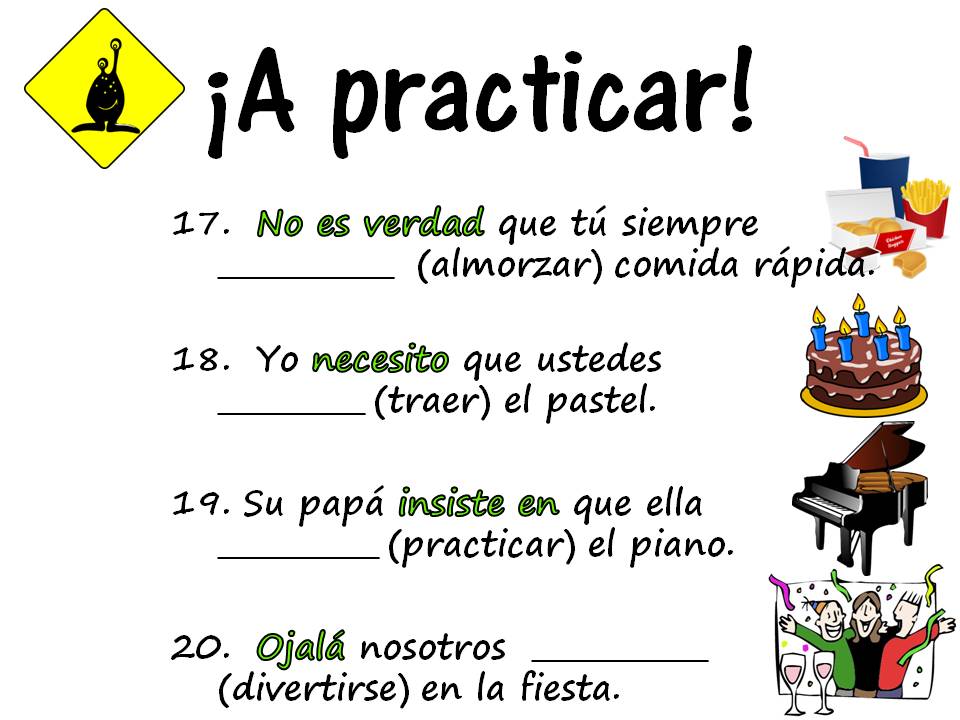 D
?
almuerces
W
?
traigan
W
?
practique
O
?
nos divirtamos
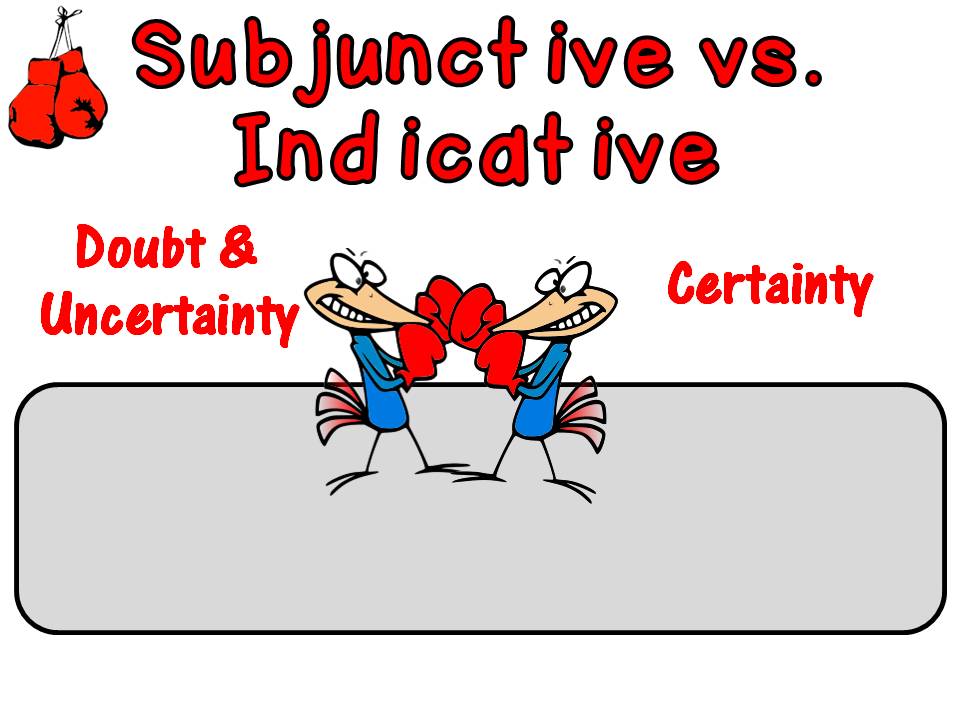 Dudar
Es dudoso
NO creer
NO es cierto
NO estar seguro(a)  de
NO pensar
NO dudar
NO es dudoso
CREER
ES cierto
ESTAR seguro(a) de
PENSAR
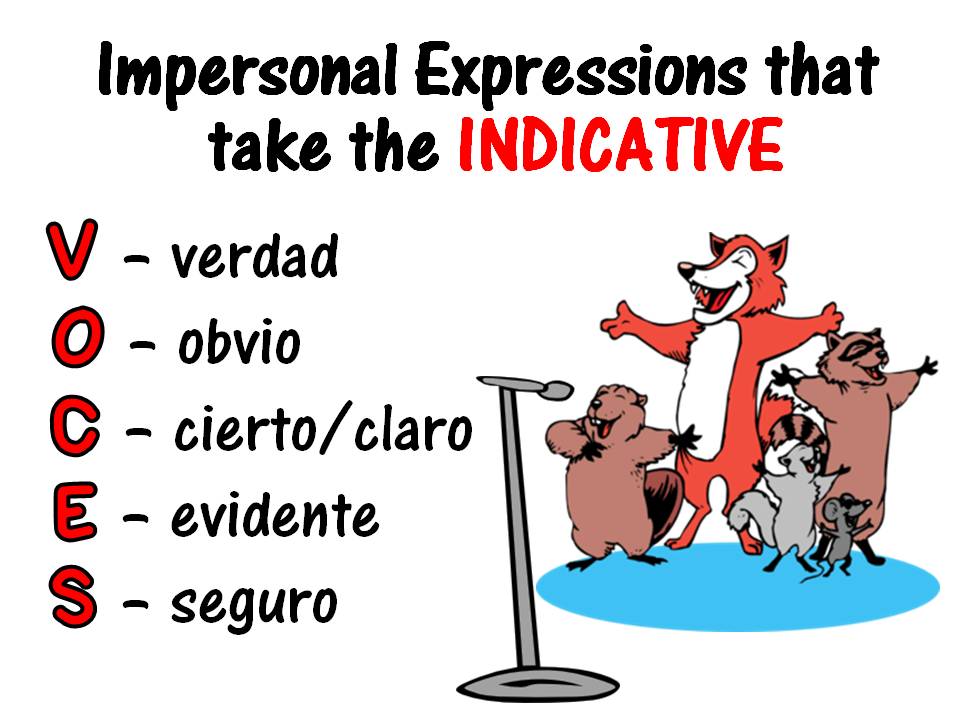 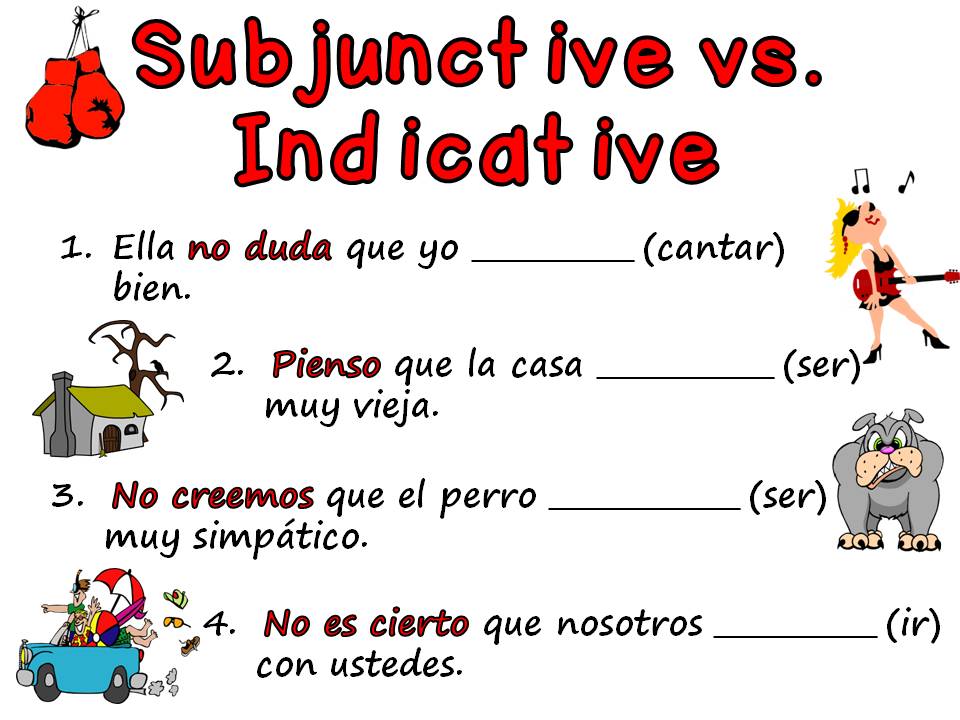 canto
es
sea
vayamos
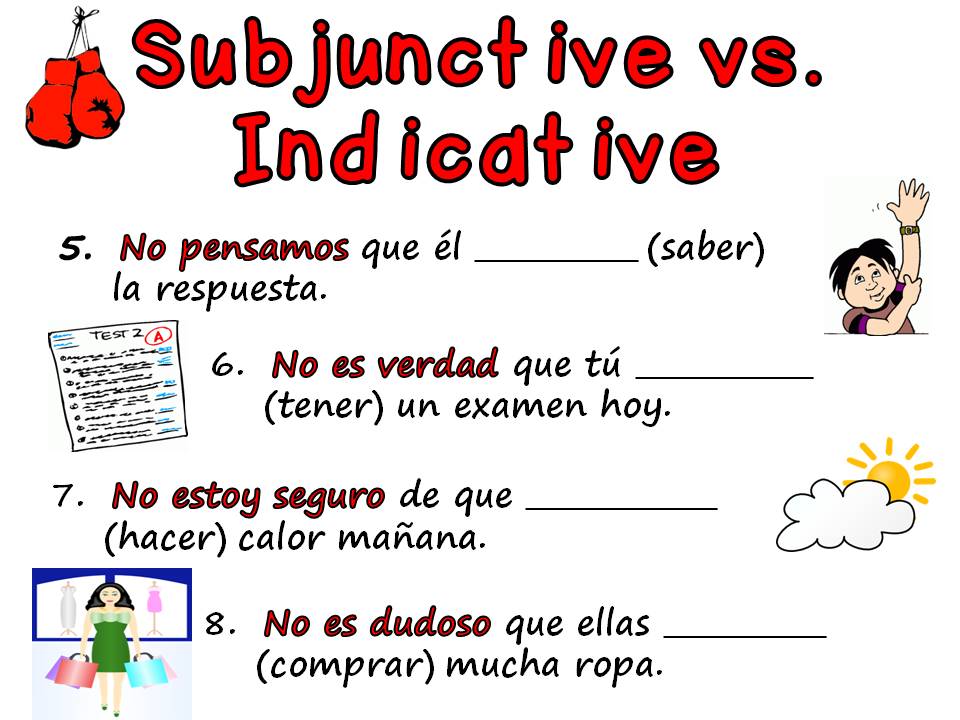 sepa
tengas
haga
compran
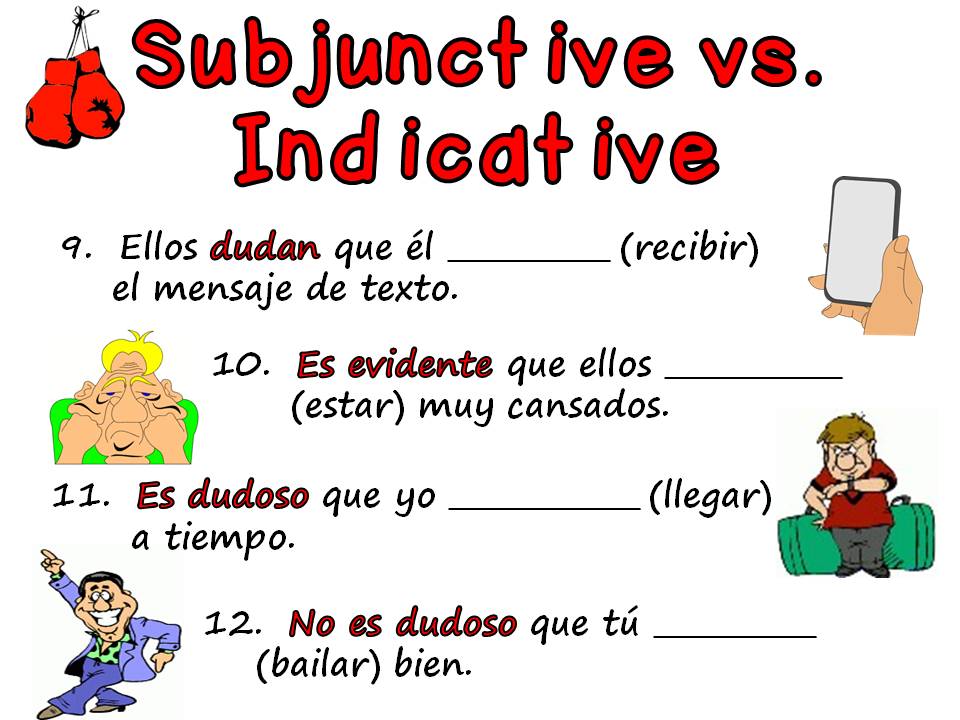 reciba
están
llegue
bailas
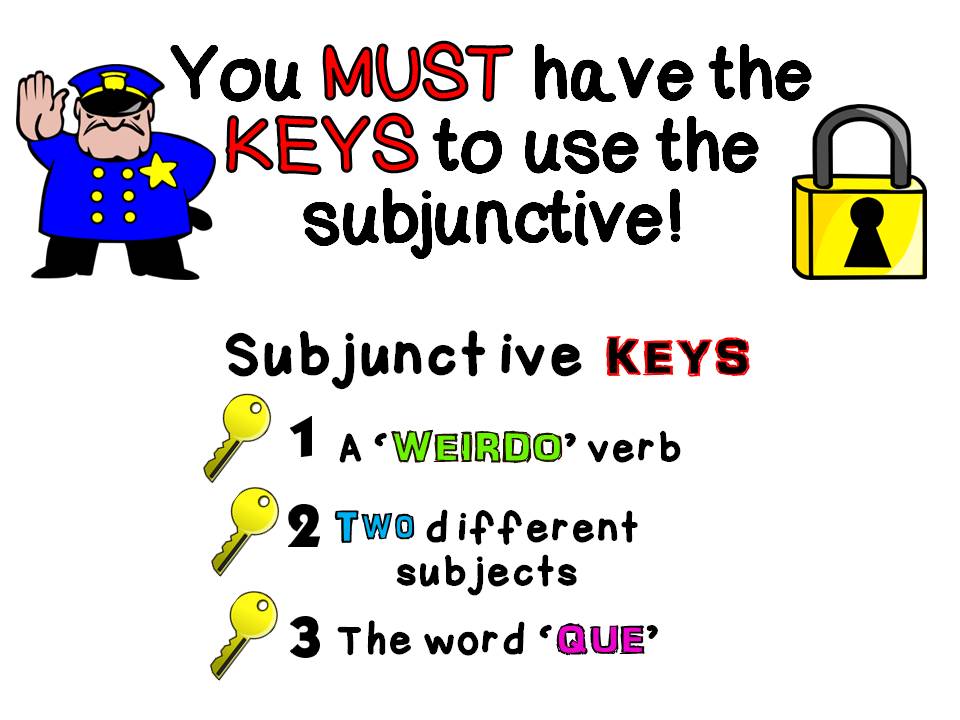 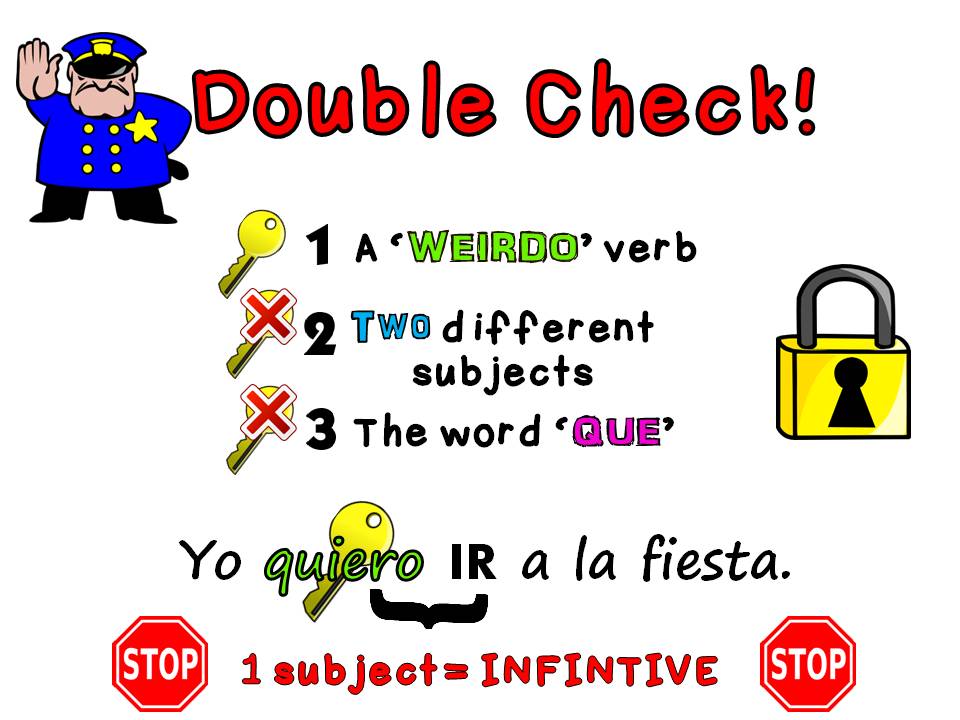 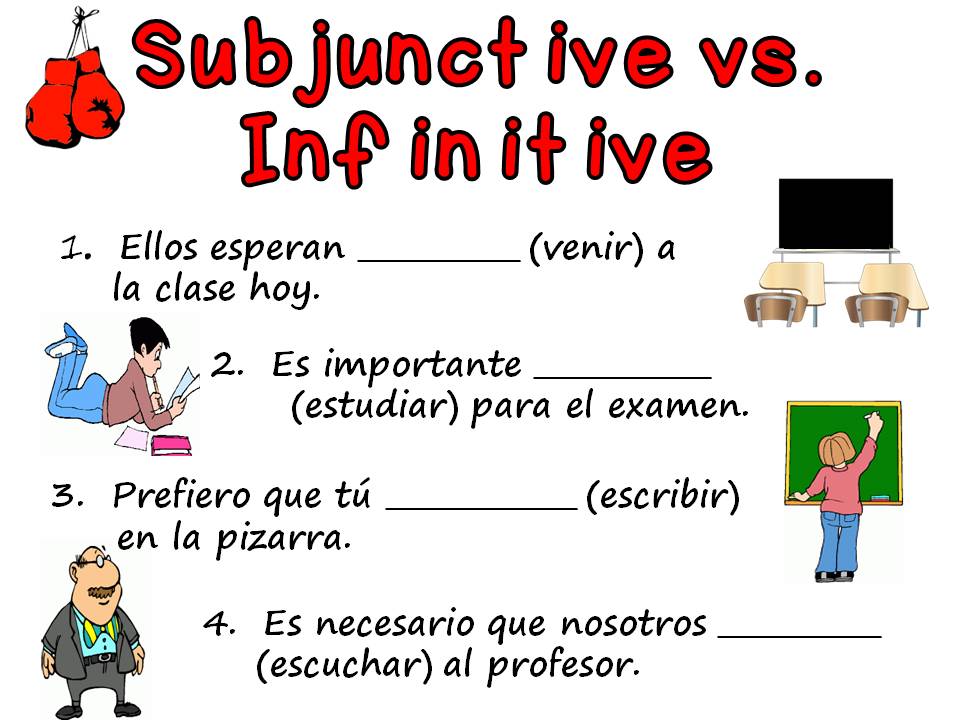 venir
estudiar
escribas
escuchemos
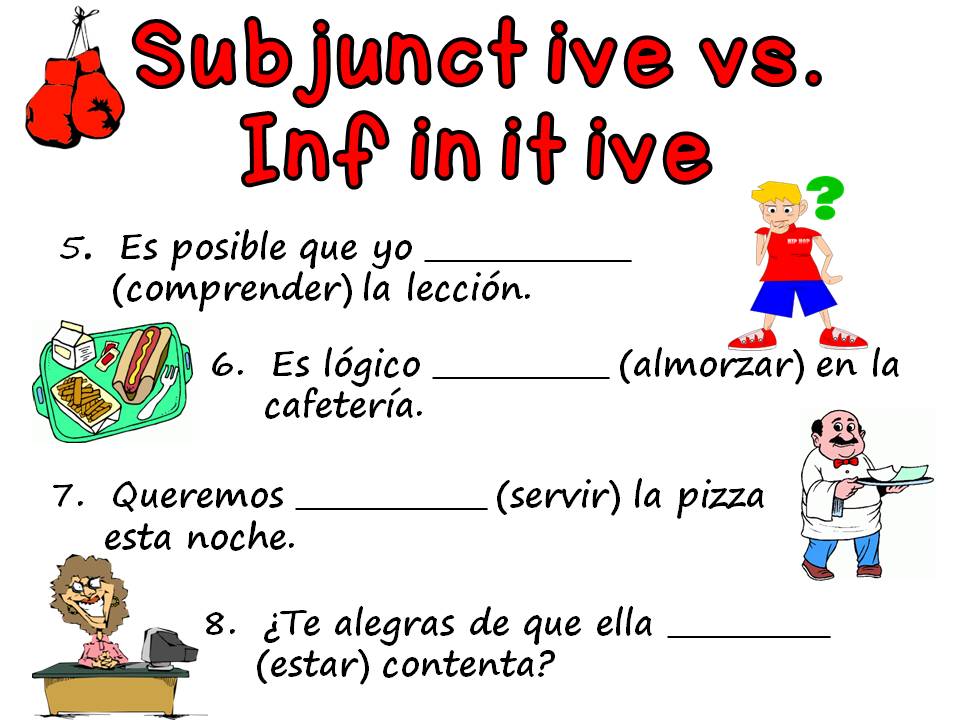 comprenda
almorzar
servir
esté
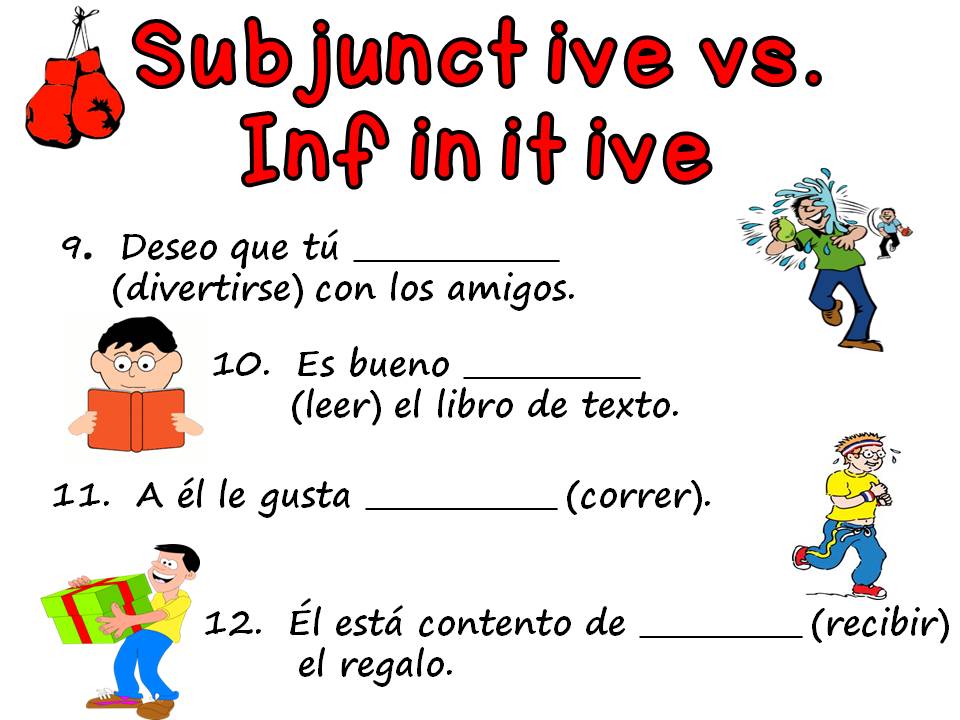 te diviertas
leer
correr
recibir